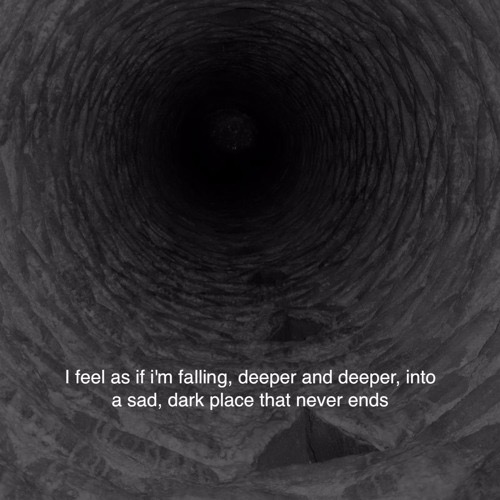 A Life in Darkness
Ephesians 4:17-19
Ephesians 4:17-19
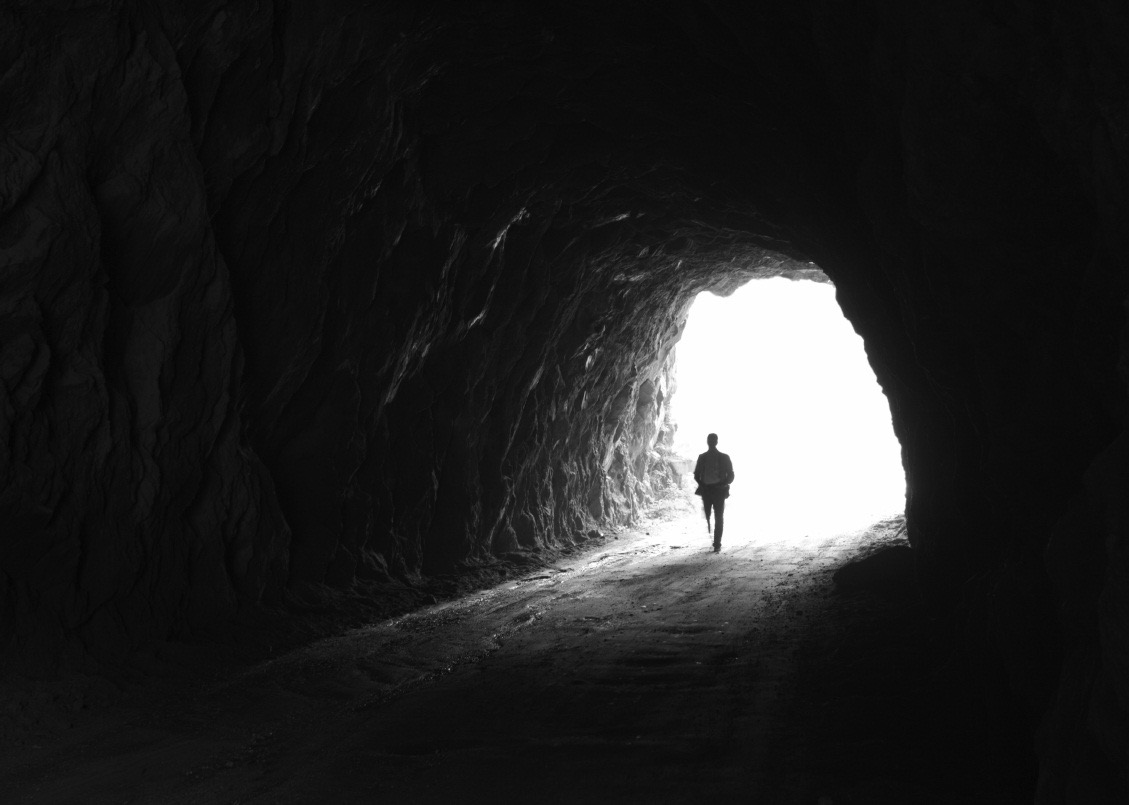 17 This I say, therefore, and testify in the Lord, that you should no longer walk as the rest of the Gentiles walk, in the futility of their mind, 18 having their understanding darkened, being alienated from the life of God, because of the ignorance that is in them, because of the blindness of their heart; 19 who, being past feeling, have given themselves over to lewdness, to work all uncleanness with greediness.
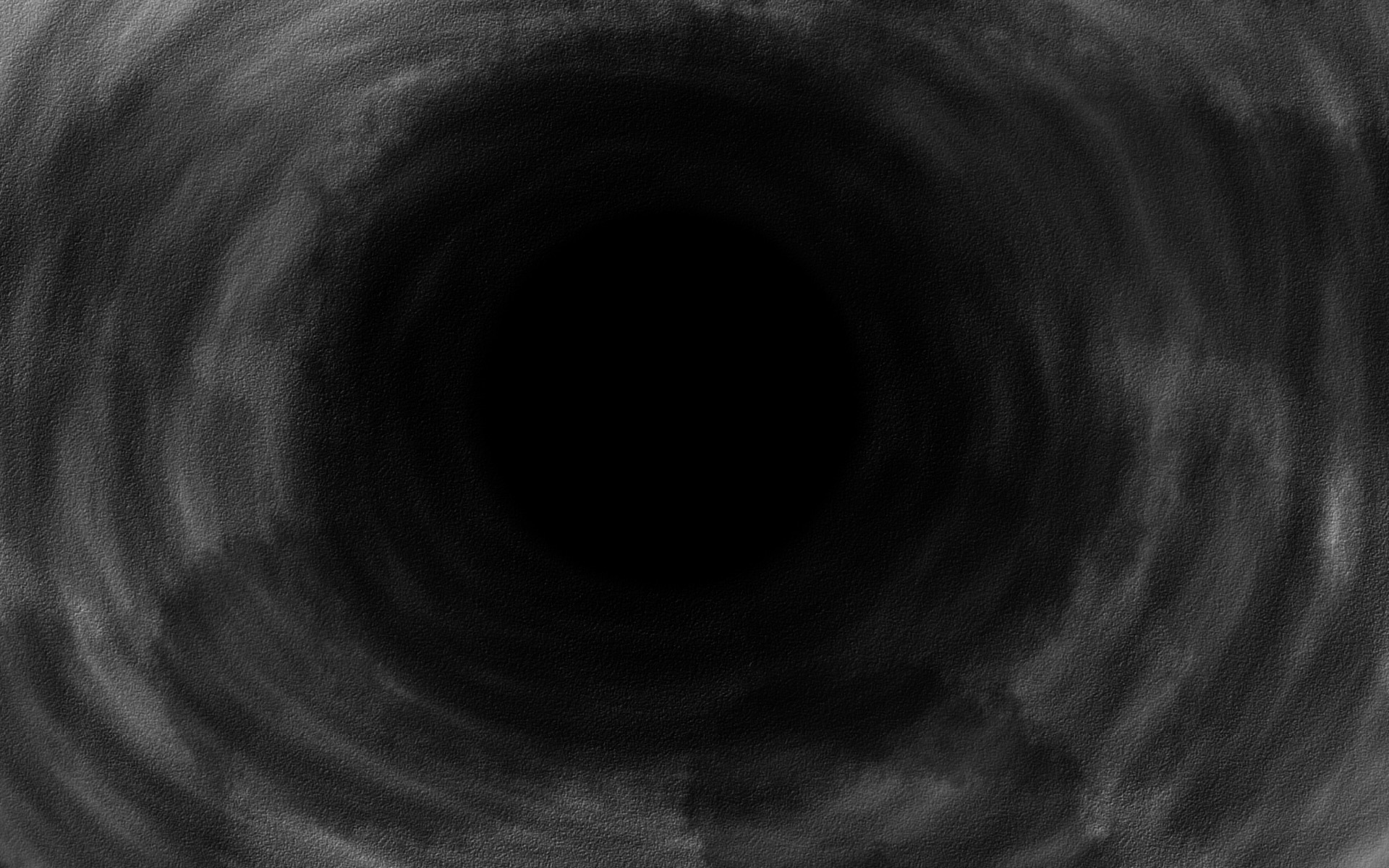 What Causes Life in Darkness?
Ignorance of God & His Will
Psalm 82:5  No knowledge or understanding = Darkness
John 1:1-9  Light (Word) not understood by dark world
Romans 1:18-23  Ignorance  Irrational rejection of God
Self-Deception to Intensify Ignorance
Romans 10:1-3  Ignorance of God’s will, focus on man’s
John 9:24-33  Blind man saw what human vision did not
Matthew 13:10-15  Lack of sight & hearing  Dull heart
Actions that Manifest Darkness
John 3:18-21  When darkness is loved, evil action present
Romans 1:26-32  Debased mind  Vile passion  Sinful
Ephesians 5:3-14 Vast difference in effect of light & dark
Alienation from Christ in Darkness Is Due to…
Wrong Actions
Wrong Will (Mind)
Wrong Information